Ενότητα 5Στρατηγική επικοινωνία για Οργανώσεις της Κοινωνίας των Πολιτών (ΟΚτΠ)
Υποενότητα 1: Στρατηγικός επικοινωνιακός σχεδιασμός
Επισκόπηση και μαθησιακοί στόχοι
Επισκόπηση 
Στόχος της ενότητας αυτής είναι να παρουσιάσει τα διάφορα βήματα για την ανάπτυξη ενός ολοκληρωμένου στρατηγικού επικοινωνιακού σχεδιασμού. 
Μαθησιακά αποτελέσματα
Με την ολοκλήρωση της ενότητας οι συμμετέχοντες θα είναι σε θέση να:
Εφαρμόζουν διάφορα βήματα για την ανάπτυξη ενός στρατηγικού σχεδίου
Γράφουν στόχους επικοινωνίας
Προσδιορίζουν τα βασικά ακροατήρια πολιτικής
Αναπτύσσουν τεκμηριωμένα μηνύματα πολιτικής 
Προσδιορίζουν και χρησιμοποιούν εργαλεία επικοινωνίας
Επισκόπηση και μαθησιακοί στόχοι
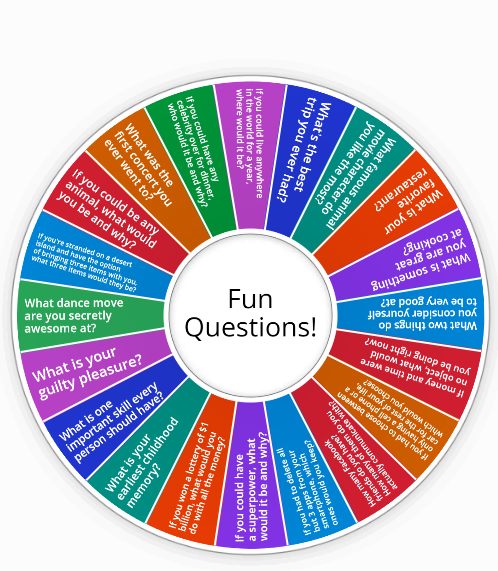 [Speaker Notes: https://wordwall.net/resource/38035766/emergeicebreakerrandom-questions]
Ανάπτυξη σχεδίου επικοινωνίας - Επισκόπηση
Για κάθε πρωτοβουλία, είτε πρόκειται για μια συγκέντρωση στο δημαρχείο, είτε για μια μεγάλης κλίμακας κοινοτική προσπάθεια, ο γόνιμος σχεδιασμός της επικοινωνίας απαιτεί την αφιέρωση χρόνου για τον καθορισμό ενός συγκεκριμένου στόχου. 
Με τον προσδιορισμό ενός οριστικού στόχου, οι συντονιστές μπορούν να διαμορφώσουν μια στρατηγική επικοινωνίας ειδικά για το συγκεκριμένο έργο πιο αποτελεσματικά. 
Αυτή η σημασία προκύπτει από την ευκαιρία που παρέχει στους διοργανωτές να εντοπίσουν τα πιο ισχυρά κανάλια για την προσέγγιση του κοινού τους, να καθορίσουν ένα χρονοδιάγραμμα του έργου και να θέσουν απτούς στόχους και σκοπούς για την παρακολούθηση της προόδου του έργου. Επιπλέον, βοηθά τους διοργανωτές στην κατάρτιση ενός προϋπολογισμού και στη χάραξη στρατηγικής για τη βέλτιστη κατανομή των πόρων.
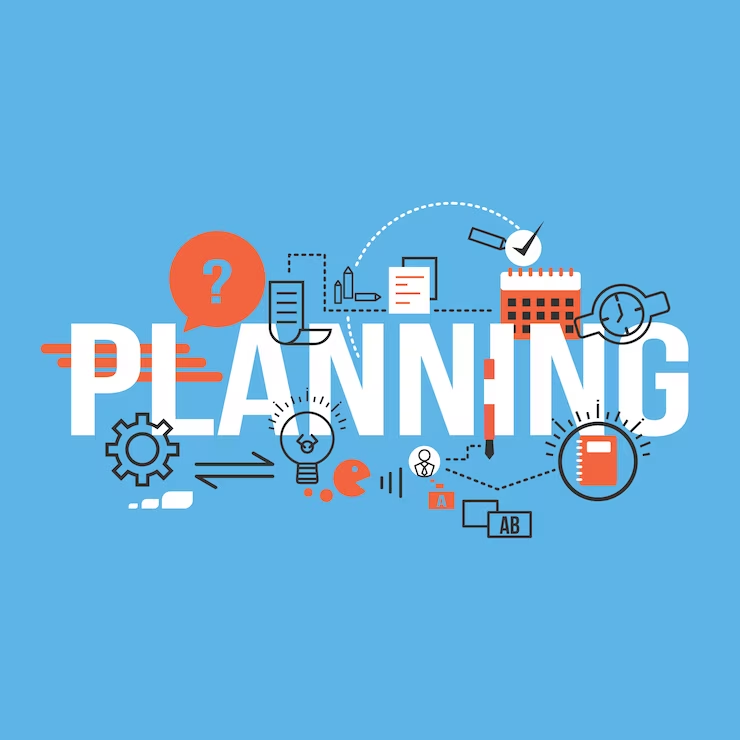 [Speaker Notes: Πηγή εικόνας: <a href="https://www.freepik.com/free-vector/business-background-design_1068430.htm#query=communication%20plan&position=2&from_view=search&track=ais">Εικόνα από GraphiqaStock</a> στο Freepik]
Ανάπτυξη σχεδίου επικοινωνίας - Επισκόπηση
Είναι ζωτικής σημασίας η συχνή επικαιροποίηση των στρατηγικών επικοινωνίας με βάση τη συνεχή αξιολόγηση, ανεξάρτητα από το αν υπάρχουν ως γραπτά έγγραφα. 
Αυτή η πρακτική εξασφαλίζει ότι το σχέδιο επικοινωνίας προσαρμόζεται δυναμικά στην τρέχουσα κατάσταση του έργου και ενημερώνει τους συμμετέχοντες για τις πρόσφατες τροποποιήσεις. Επιτρέπει επίσης τη βελτιστοποίηση των πόρων, καθώς οποιεσδήποτε τροποποιήσεις μπορούν να ενσωματωθούν γρήγορα και εύκολα.
Για την εκτέλεση ενός σχεδίου επικοινωνίας, είναι απαραίτητο να εντοπιστούν οι κύριες κινητήριες δυνάμεις επικοινωνίας και να επινοηθούν μέθοδοι για τη λειτουργικότητά τους.
 Αυτό διευκολύνει την παραγωγικότερη ανταλλαγή δεδομένων μεταξύ των ενδιαφερομένων μερών και προάγει την καλύτερη κατανόηση της προόδου του έργου.
 Επιπλέον, διασφαλίζει ότι όλοι οι συμμετέχοντες διατηρούν την ευθυγράμμιση και ότι τυχόν τροποποιήσεις διαδίδονται αμέσως. Τελικά, αυτό έχει ως αποτέλεσμα μια πιο εκσυγχρονισμένη διαδικασία εκτέλεσης του έργου.
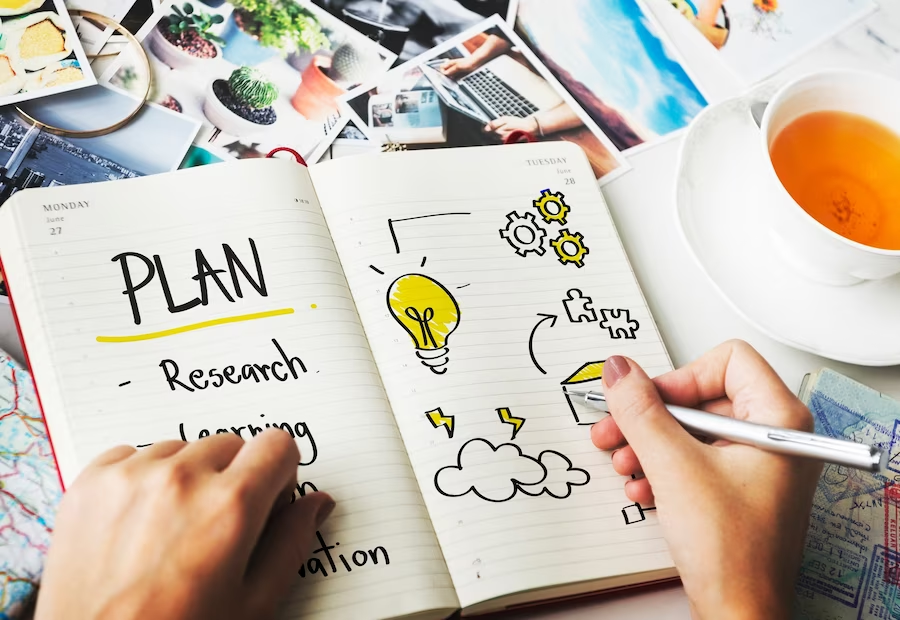 [Speaker Notes: Πηγή εικόνας: <a href="https://www.freepik.com/free-photo/plan-education-inspire-learn-diagram-concept_17133920.htm#query=communication%20plan&position=3&from_view=search&track=ais">Εικόνα από rawpixel.com</a> στο Freepik]
Στρατηγική επικοινωνίας
Βήματα για την ανάπτυξη μιας στρατηγικής επικοινωνίας
Βήμα 1: Καθορίστε τους στόχους σας για τη στρατηγική επικοινωνίας
Ο καθορισμός των στόχων επικοινωνίας πριν από την έναρξη οποιασδήποτε σχετικής δραστηριότητας συμβάλλει στην αποτελεσματικότητα και την αποδοτικότητα αυτών των προσπαθειών. 
Πολλοί οργανισμοί εξισώνουν λανθασμένα τις επικοινωνιακές τακτικές με τους επικοινωνιακούς στόχους, παραβλέποντας το γεγονός ότι οι τακτικές είναι απλώς εργαλεία που χρησιμοποιούνται για την ενίσχυση της κύριας επικοινωνιακής κατεύθυνσης. 
Αυτοί οι στόχοι πρέπει να ευθυγραμμίζονται με τις αρχές και τις αρμοδιότητες του οργανισμού, ώστε να διασφαλίζονται οι συνεργατικές προσπάθειες για την επίτευξή τους. 
Οι επικοινωνιακοί στόχοι για τον οργανισμό σας θα πρέπει να είναι σαφείς, περιεκτικοί και ρητοί ως θεμελιώδες βήμα.
Το περίγραμμα της στρατηγικής θα πρέπει να ορίζει με σαφήνεια τόσο τους μακροπρόθεσμους όσο και τους βραχυπρόθεσμους στόχους, καθώς και τα αντίστοιχα χρονοδιαγράμματα. 
Οι ασυνέπειες ή οι ασάφειες στους επικοινωνιακούς σας στόχους θα γίνουν αμέσως αντιληπτές στο ακροατήριό σας. Αυτό μπορεί να οδηγήσει σε σύγχυση, καθιστώντας το μήνυμά σας τουλάχιστον δυσδιάκριτο.
Κατά τον καθορισμό των στόχων, εξετάστε αυτές τις βασικές ερωτήσεις, για να προσδιορίσετε και να κατατάξετε τη σημασία τους:
Ερωτήσεις προς εξέταση
Σε ποια μεταμόρφωση στοχεύετε;
Ποιος είναι ο μακροπρόθεσμος στόχος σας;
Ποιες αλλαγές θα είναι εμφανείς στην κοινότητά σας μόλις επιτευχθεί ο στόχος σας;
Λαμβάνοντας υπόψη τους διαθέσιμους πόρους και τους χρονικούς περιορισμούς, μπορεί η κοινότητά σας να εκτελέσει αυτή τη δράση;
Θα είναι εφικτή η ποσοτικοποίηση τυχόν μεταβολών εκ των υστέρων;
Εξαρτάται κάποιος από αυτούς τους στόχους από τον χρόνο;
Ώρα για δραστηριότητα!
Καταγράψτε τους επικοινωνιακούς στόχους της ΟΚτΠ σας με σειρά προτεραιότητας
Βήμα 2: Καθορίστε το κοινό-στόχο σας
Προσδιορισμός του κοινού-στόχου: Κατανοήστε τις ομάδες ή τα άτομα που μπορούν να σας βοηθήσουν να επιτύχετε τους στρατηγικούς οργανωτικούς σας στόχους. Μπορεί να κυμαίνονται από πιθανούς χορηγούς, υπεύθυνους λήψης αποφάσεων και κοινοτικούς ηγέτες μέχρι τοπικές επιχειρήσεις, μη κερδοσκοπικές οργανώσεις και πιθανούς εθελοντές.
Αναγνώριση της ποικιλομορφίας του κοινού: Είτε πρόκειται για χοηγούς, είτε για φορείς λήψης αποφάσεων, είτε για μέλη της κοινότητας.
Καθορισμός επιπέδων δέσμευσης του κοινού: Ταξινομήστε το κοινό σας με βάση το επίπεδο δέσμευσής του με τον οργανισμό σας. Αυτό θα μπορούσε να κυμαίνεται από καμία δέσμευση (δεν γνωρίζει τον οργανισμό σας) έως υψηλή δέσμευση (συμμετέχει ενεργά ως χορηγός, εθελοντής κ.λπ.).
Διατύπωση κατάλληλων μηνυμάτων: Χρησιμοποιήστε τις γνώσεις σας για το κοινό, για να δημιουργήσετε ένα μήνυμα που να έχει απήχηση σε αυτό και να καθορίσετε τα καλύτερα κανάλια και πλατφόρμες για να το προσεγγίσετε αποτελεσματικά.
Βήμα 2: Καθορίστε το κοινό-στόχο σας
Προσέλκυση βασικών κοινών: Αφού εντοπίσετε τα βασικά σας κοινά, βρείτε τους καλύτερους τρόπους για να τα εμπλέξετε και να προσαρμόσετε τα μηνύματά σας στις ανάγκες και τις προτιμήσεις τους.
Διάθεση απαραίτητων πόρων: Προσδιορίστε τους πόρους που απαιτούνται για την κάλυψη των αναγκών του κοινού σας και εργαστείτε για την οικοδόμηση μακροχρόνιων σχέσεων μαζί του.
Προσδιορισμός πρεσβευτών και ελεύθερων πρακτόρων: Ανακαλύψτε άτομα που μπορούν να διαδώσουν το μήνυμά σας στις κοινότητες-στόχους.
Αναγνώριση της σημασίας του επικοινωνιακού σχεδιασμού: Η κατανόηση του κοινού-στόχου σας είναι ζωτικής σημασίας για τον επικοινωνιακό σχεδιασμό, καθώς συνδέεται άμεσα με τους στρατηγικούς επικοινωνιακούς στόχους σας.
Βήμα 2: Καθορίστε το κοινό-στόχο σας
Προσδιορισμός του κοινού-στόχου: Μια απλοποιημένη διαδικασία 
Βήμα 1: Τμηματοποίηση του κοινού
Καταρτίστε έναν κατάλογο με τα πιθανά ακροατήρια, διαμορφώνοντας το μήνυμά σας ώστε να ταιριάζει σε κάθε ομάδα ή άτομο. Καθορίστε ποιος έχει την επιρροή ή τη δύναμη να βοηθήσει στην επίτευξη των στόχων σας και ποιος μπορεί να επηρεάσει άλλους στην κοινότητά σας ή σημαντικούς ηγέτες.
Βήμα 2: Ανάλυση των σχέσεων
Εξετάστε τις σχέσεις μεταξύ εσάς, του κοινού-στόχου σας και των υπευθύνων λήψης αποφάσεων. Κατανοήστε ποιον εμπιστεύεται το κοινό-στόχος σας και από ποιον παίρνει συμβουλές, ποιον μπορείτε να επηρεάσετε και ποιος άλλος θα μπορούσε ενδεχομένως να πείσει τους υπεύθυνους λήψης αποφάσεων υπέρ σας.
Βήμα 3: Αναγνώριση βασικών ενδιαφερόντων
Ανακαλύψτε τι έχει σημασία για κάθε κοινό-στόχο και εντοπίστε τις κοινές αξίες που μοιράζεστε με εκείνους που θέλετε να επηρεάσετε.
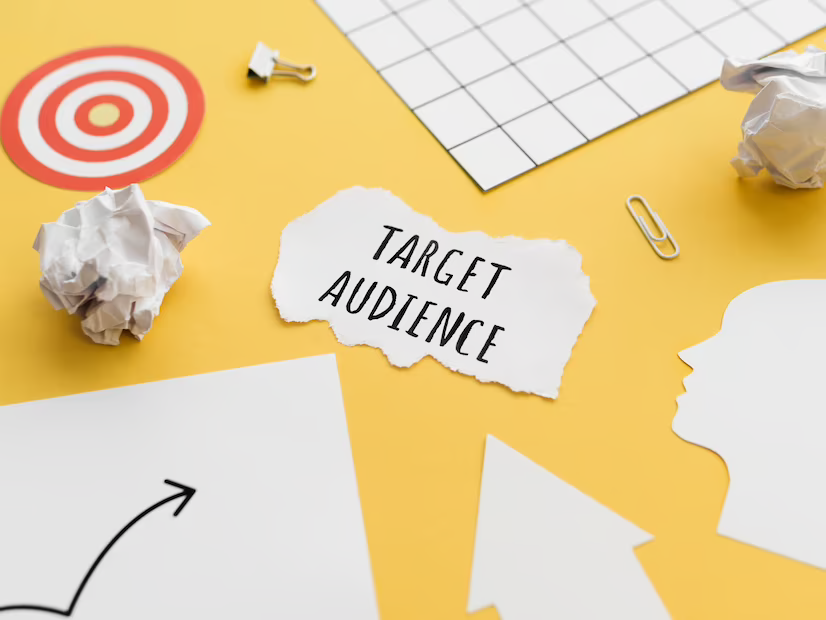 [Speaker Notes: Πηγή εικόνας: >Freepik</a>.]
Χαρτογραφήστε το κοινό-στόχο σας και γράψτε το
στόχος για κάθε κοινό-στόχο.
Ώρα για δραστηριότητα!
Βήμα 3: Αξιολογήστε την τρέχουσα κατάστασή σας - Χρησιμοποιώντας το Μοντέλο Πρακτικής Ωριμότητας (Crawl, Walk, Run, Fly)
Διαδικασία αυτοαξιολόγησης
Πριν από τη διαμόρφωση του επικοινωνιακού σχεδίου δράσης σας, προβείτε σε αυτοαξιολόγηση για να κατανοήσετε τη θέση σας.
Αυτή η αυτοαξιολόγηση θα βοηθήσει στον εντοπισμό των δυνατών και αδύναμων σημείων της επικοινωνίας, καθώς και στον εντοπισμό των τομέων που απαιτούν βελτίωση.
Θα βοηθήσει στον καθορισμό ρεαλιστικών στόχων, στη διαμόρφωση ενός σχεδίου δράσης και στην ιεράρχηση των εργασιών που είναι απαραίτητες για την επίτευξη των στόχων αυτών.
Μοντέλο CWRF
Το μοντέλο CWRF είναι ένα μοντέλο ωριμότητας πρακτικών που βοηθά τους μη κερδοσκοπικούς οργανισμούς να βελτιώσουν τις μεθόδους επικοινωνίας τους για την επίτευξη στρατηγικών στόχων.
Αυτό το μοντέλο επιτρέπει στους μη κερδοσκοπικούς οργανισμούς να επεκτείνουν σταδιακά τις δυνατότητές τους και να ενσωματώσουν νέες στρατηγικές και τακτικές μέχρι να επιτύχουν τους στρατηγικούς τους στόχους, προωθώντας τη σταθερή και βιώσιμη ανάπτυξη.
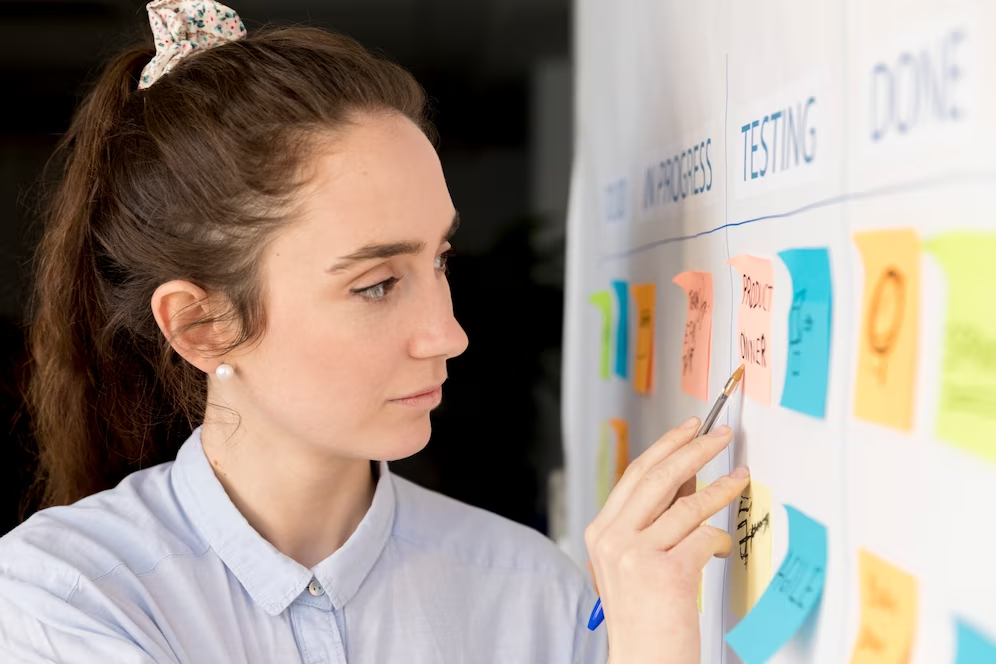 [Speaker Notes: Πηγή εικόνας: >Freepik</a>.]
Βήμα 3: Αξιολογήστε την τρέχουσα κατάστασή σας - Χρησιμοποιώντας το Μοντέλο Πρακτικής Ωριμότητας (Crawl, Walk, Run, Fly)
Άλλα εργαλεία αξιολόγησης
Ανάλυση SWOT: Καταγράψτε τις δυνάμεις, τις αδυναμίες, τις ευκαιρίες και τις απειλές σας.
Ανάλυση PEST: Εξετάστε τις πολιτικές, οικονομικές, κοινωνικές και τεχνολογικές επιπτώσεις στις προσπάθειές σας.
Ανάλυση ανταγωνιστών: Συγκρίνετε τα δυνατά και αδύνατα σημεία σας με αυτά των ανταγωνιστών σας.
Ανατροφοδότηση από τα ενδιαφερόμενα μέρη: Συγκεντρώστε δεδομένα και απόψεις από ένα ευρύ φάσμα ενδιαφερομένων. Επικοινωνήστε άμεσα με τους βασικούς ενδιαφερόμενους φορείς και χρησιμοποιήστε έρευνες επικοινωνίας για ευρύτερη ένταξη.
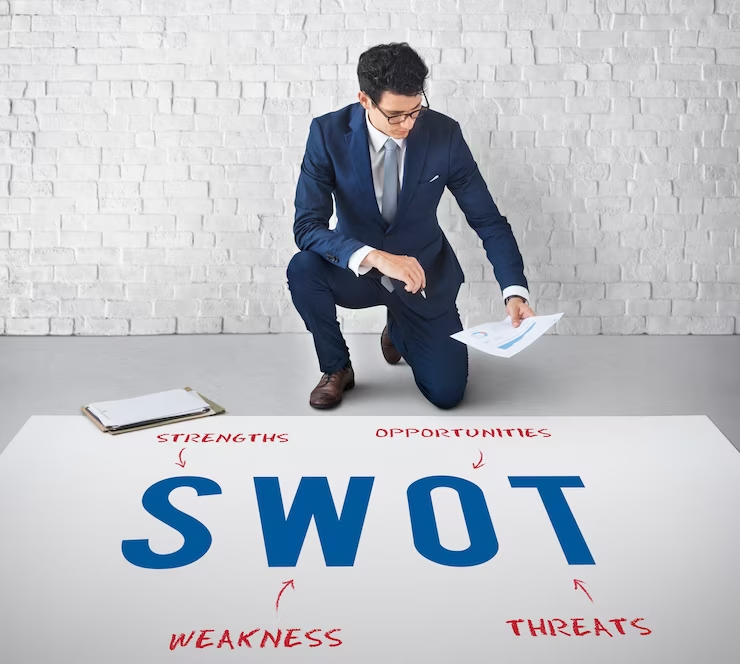 [Speaker Notes: Πηγή εικόνας: <a href="https://www.freepik.com/free-photo/swot-business-company-strategy-marketing-concept_17433135.htm#query=swot%20analysis&position=1&from_view=search&track=ais">Εικόνα από rawpixel.com</a> στο Freepik]
Βήμα 4: Διατύπωση των βασικών μηνυμάτων σας
Κατανόηση των βασικών μηνυμάτων και της σημασίας τους
Το βασικό μήνυμα αποτελεί κρίσιμο στοιχείο της στρατηγικής επικοινωνίας, ιδίως στον μη κερδοσκοπικό τομέα. Επηρεάζει τη δημιουργία όλων των τύπων εργαλείων επικοινωνίας. Τα αποτελεσματικά μηνύματα είναι σαφή, περιεκτικά και ελκυστικά, διαμορφωμένα ειδικά για να βρίσκουν απήχηση στο κοινό-στόχο και ευθυγραμμισμένα με τους στόχους του οργανισμού.
Ένα καλά σχεδιασμένο μήνυμα μπορεί να προωθήσει τους στόχους ενός οργανισμού, να ενισχύσει την εμπιστοσύνη και την αφοσίωση και να επικοινωνήσει αποτελεσματικά την αποστολή και τις αξίες του οργανισμού. Βοηθά στη διάκριση ενός οργανισμού από τον ανταγωνισμό του και τον καθιερώνει ως ηγέτη.
Το μήνυμα θα πρέπει να είναι αξιομνημόνευτo και να προσφέρει σαφή κατανόηση του σκοπού και των στόχων του οργανισμού.
Τα βασικά μηνύματα διαδραματίζουν ζωτικό ρόλο στη διατήρηση μιας συνεπούς ταυτότητας του εμπορικού σήματος και στη διατύπωση της αποστολής, των αξιών και των στόχων του οργανισμού στο κοινό. Μπορούν να ελεγχθούν για την ιεράρχηση και τον καθορισμό των πληροφοριών, τη διασφάλιση της συνέπειας και της ακρίβειας, την παρακολούθηση της επιτυχίας και τη διατήρηση της εστίασης κατά τη διάρκεια των αλληλεπιδράσεων με τα μέσα μαζικής ενημέρωσης ή τους ενδιαφερόμενους φορείς.
Βήμα 4: Διατύπωση των βασικών μηνυμάτων σας
Χαρακτηριστικά των αποτελεσματικών βασικών μηνυμάτων
Συνοπτικά: Περιοριστείτε σε τρία έως πέντε βασικά μηνύματα ανά θέμα, το καθένα από τα οποία αποτελείται από μία έως τρεις προτάσεις και μπορεί να διανεμηθεί σε 30 δευτερόλεπτα ή λιγότερο.
Στρατηγικά: Επισημάνετε τι σας διαφοροποιεί και ποια είναι τα οφέλη που προσφέρετε.
Σχετικά: Εξισορροπήστε την ανάγκη σας να επικοινωνήσετε με αυτό που πρέπει να καταλάβει το ακροατήριό σας.
Ενεργοποιούν: Δημιουργήστε ενημερωτικά μηνύματα που διεγείρουν τη δράση.
Απλά: Αποφύγετε την ορολογία και τα ακρωνύμια, χρησιμοποιήστε απλή γλώσσα.
Αξιομνημόνευτα: Αποφύγετε τις μακροσκελείς προτάσεις.
Αυθεντικά: Χρησιμοποιήστε ενεργητική φωνή, αποφύγετε τα διαφημιστικά σλόγκαν.
Προσαρμοσμένα: Προσαρμόστε τη γλώσσα και το βάθος των πληροφοριών για αποτελεσματική επικοινωνία με διαφορετικά κοινά-στόχους.
Βήμα 4: Διατύπωση των βασικών μηνυμάτων σας
Βήματα για τη σύνταξη βασικών μηνυμάτων. Η διαδικασία ανάπτυξης βασικών μηνυμάτων μπορεί να χωριστεί σε τρία στάδια:
Καταιγισμός ιδεών: Ξεκινήστε προσδιορίζοντας τους επικοινωνιακούς σας στόχους και τις ανάγκες σας σε μηνύματα. Κατανοήστε τις ανάγκες και τις προσδοκίες του κοινού-στόχου σας. Εάν έχετε πολλαπλά κοινά-στόχους, προσαρμόστε τα βασικά σας μηνύματα ανάλογα. Αναπτύξτε τα βασικά μηνύματα, απαντώντας σε μερικές συνοπτικές ερωτήσεις που σχετίζονται με το πρωταρχικό σας μήνυμα, τη σημασία του, τη μοναδικότητά του, τη συνάφεια με το κοινό-στόχο και τυχόν προκλήσεις ή εμπόδια που πρέπει να αντιμετωπιστούν.
Βελτίωση: Μετά τον καταιγισμό ιδεών, αναθεωρήστε το προσχέδιο των βασικών μηνυμάτων σας. Βεβαιωθείτε ότι ευθυγραμμίζονται με τους επικοινωνιακούς σας στόχους, είναι διασκεδαστικά όταν διαβάζονται δυνατά, μπορούν να απλοποιηθούν περαιτέρω ή να γίνουν πιο περιεκτικά και ενθαρρύνουν το κοινό-στόχο να αναλάβει δράση.
Δοκιμή και επικαιροποίηση: Αφού βελτιώσετε το προσχέδιο, δοκιμάστε τα βασικά μηνύματα με εσωτερικό και εξωτερικό κοινό, συμπεριλαμβανομένων των μελών του κοινού-στόχου σας. Ενσωματώστε τα σχόλιά τους και οριστικοποιήστε τα μηνύματα. Επανεξετάστε και επικαιροποιήστε τα βασικά μηνύματα περιοδικά, για να διασφαλίσετε ότι εξακολουθούν να ανταποκρίνονται στις ανάγκες σας και τις ανάγκες του κοινού σας και να αντικατοπτρίζουν τις τρέχουσες τάσεις, την έρευνα και την εστίαση του οργανισμού σας.
Βήμα 5: Επιλογή καναλιών και εργαλείων επικοινωνίας
Υπάρχουν ποικίλες μέθοδοι επικοινωνίας, από άμεσες συζητήσεις έως τη χρήση των μέσων κοινωνικής δικτύωσης. Η επιλογή του κατάλληλου εργαλείου μπορεί να βοηθήσει στην αποτελεσματική προσέγγιση του κοινού σας και στον έλεγχο της αφήγησής σας.
Είναι σημαντικό να κατανοήσετε τους περιορισμούς κάθε καναλιού επικοινωνίας, όπως η επικαιρότητα, η εμβέλεια, το όριο διάρκειας, το κόστος κ.λπ.
Επιλέξτε τα κανάλια επικοινωνίας με βάση τις προτιμήσεις του κοινού και την ανάγκη να ληφθεί το μήνυμά σας άμεσα.
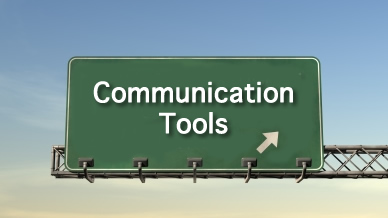 [Speaker Notes: Πηγή εικόνας: Αυτή η φωτογραφία από Άγνωστο Συγγραφέα έχει άδεια χρήσης CC BY-SA-NC]
Βήμα 5: Επιλογή καναλιών και εργαλείων επικοινωνίας
Καταιγισμός ιδεών για προσβάσιμα εργαλεία για το κοινό
Σκεφτείτε πώς επικοινωνεί το κοινό-στόχος σας μεταξύ τους και με τους οργανισμούς, καθώς και τους τρόπους που προτιμά για να λαμβάνει πληροφορίες.
Κατανοήστε τις αξιόπιστες πηγές τους για ειδήσεις ή πληροφορίες και τους ηγέτες που εμπιστεύονται.
Ελέγξτε την καταλληλότητα και τη σκοπιμότητα του επικοινωνιακού εργαλείου, λαμβάνοντας υπόψη το θέμα σας, τον προϋπολογισμό, το χρονοδιάγραμμα και τους μηχανισμούς συλλογής ανατροφοδότησης.
Τα συνήθη κανάλια επικοινωνίας περιλαμβάνουν ενημερωτικά δελτία ηλεκτρονικού ταχυδρομείου, διαφημίσεις, δελτία τύπου, εργαστήρια, εκδηλώσεις, ιστολόγια στον ιστότοπο και μέσα κοινωνικής δικτύωσης.
Βήμα 6: Δημιουργία σχεδίου εργασίας
Ένα σχέδιο εργασίας είναι ζωτικής σημασίας για την αποτελεσματική εφαρμογή μιας επικοινωνιακής στρατηγικής. Περιγράφει τις απαραίτητες εργασίες, τους πόρους και το προσωπικό που εμπλέκονται στην εκτέλεση της στρατηγικής. 
Έχοντας ένα καλά καθορισμένο σχέδιο εργασίας, τα βήματα της επικοινωνιακής στρατηγικής μπορούν να χαρτογραφηθούν, να ανατεθούν στα κατάλληλα άτομα ή ομάδες και να ολοκληρωθούν αποτελεσματικά. Έτσι διασφαλίζεται ότι όλοι κατανοούν τις αρμοδιότητές τους και μπορούν να συνεργαστούν αποτελεσματικά για την επίτευξη των στόχων της στρατηγικής.
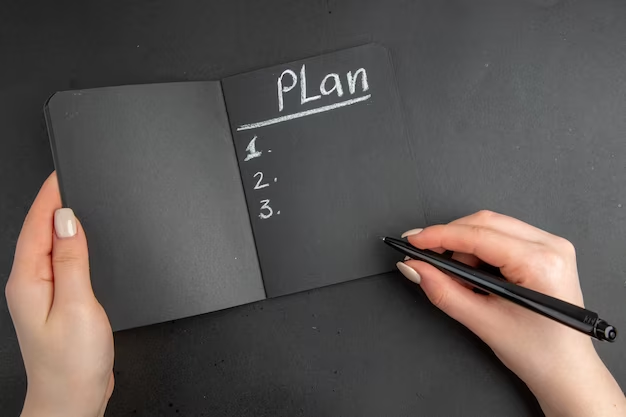 [Speaker Notes: Πηγή εικόνας: <a href="https://www.freepik.com/free-photo/top-view-black-notebook-pen-female-hand-black-surface_17188391.htm#query=work%20plan&position=7&from_view=search&track=ais">Εικόνα του KamranAydinov</a> στο Freepik]
Περιεχόμενα ενός σχεδίου εργασίας
Καθήκοντα και αρμοδιότητες:
Περιγράψτε με σαφήνεια τις συγκεκριμένες εργασίες που πρέπει να ολοκληρωθούν στο πλαίσιο της επικοινωνιακής στρατηγικής.
Αναθέστε αρμοδιότητες σε άτομα ή ομάδες, για να διασφαλίσετε τη λογοδοσία και την αποτελεσματική συνεργασία.
Πόροι και προσωπικό:
Προσδιορίστε τους απαραίτητους πόρους, όπως ο προϋπολογισμός, η τεχνολογία, τα εργαλεία και το προσωπικό, που απαιτούνται για την εκτέλεση της στρατηγικής.
Κατανέμετε κατάλληλα τους πόρους, για να διασφαλίσετε την ομαλή εφαρμογή του σχεδίου.
Χρονοδιάγραμμα και ορόσημα:
Καθορίστε ένα χρονοδιάγραμμα που περιλαμβάνει βασικά ορόσημα και προθεσμίες για κάθε εργασία ή φάση της επικοινωνιακής στρατηγικής.
Ο καθορισμός σαφών χρονοδιαγραμμάτων βοηθάει την ομάδα να παραμείνει σε καλό δρόμο και διασφαλίζει την έγκαιρη ολοκλήρωση των στόχων.
Περιεχόμενα ενός σχεδίου εργασίας
Εκδηλώσεις εκστρατείας:
Τεκμηριώστε σημαντικά γεγονότα που σχετίζονται με τη στρατηγική επικοινωνίας, όπως παρουσιάσεις προϊόντων, συνεντεύξεις τύπου ή εκστρατείες προώθησης.
Συμπεριλάβετε λεπτομερείς πληροφορίες σχετικά με αυτές τις εκδηλώσεις, όπως ημερομηνίες, τοποθεσίες και κοινό-στόχο.
Αξιολόγηση κινδύνων και σχεδιασμός έκτακτης ανάγκης:
Εντοπίστε πιθανούς κινδύνους και προκλήσεις που ενδέχεται να επηρεάσουν την εκτέλεση της επικοινωνιακής στρατηγικής.
Αναπτύξτε σχέδια έκτακτης ανάγκης για τον μετριασμό των κινδύνων και την αποτελεσματική αντιμετώπιση των προκλήσεων.
Παρακολούθηση και αξιολόγηση:
Καθιερώστε μεθόδους και προκλήσεις για την παρακολούθηση της προόδου και της επιτυχίας της επικοινωνιακής στρατηγικής.
Αξιολογήστε τακτικά τα αποτελέσματα και προβείτε σε προσαρμογές, εάν είναι απαραίτητο, για να εξασφαλίσετε τα επιθυμητά αποτελέσματα.
Περιεχόμενα ενός σχεδίου εργασίας
Προϋπολογισμός:
Καταρτίστε έναν ολοκληρωμένο προϋπολογισμό που περιλαμβάνει δαπάνες για διάφορες πτυχές της επικοινωνιακής στρατηγικής, όπως διαφήμιση, δημιουργία περιεχομένου και εκστρατείες μάρκετινγκ.
Κατανέμετε κονδύλια με βάση τις προτεραιότητες και τα προβλεπόμενα αποτελέσματα για τη βελτιστοποίηση της χρήσης των πόρων.
Βασικές δραστηριότητες:
Προσδιορίστε και απαριθμήστε τις κρίσιμες δραστηριότητες που απαιτούνται για την επίτευξη των στόχων της επικοινωνιακής στρατηγικής.
Αυτό θα μπορούσε να περιλαμβάνει δραστηριότητες όπως έρευνα αγοράς, δημιουργία περιεχομένου, προβολή στα μέσα ενημέρωσης, διαχείριση των μέσων κοινωνικής δικτύωσης και παρακολούθηση των αναλυτικών στοιχείων.
Βήμα 7: Ορισμός Βασικών Δεικτών Απόδοσης (ΒΔΑ)
Η μέτρηση της αποτελεσματικότητας του επικοινωνιακού σας σχεδίου είναι ζωτικής σημασίας, για να διαπιστωθεί αν επιτυγχάνει τα επιθυμητά αποτελέσματα. Εάν δεν είναι επαρκές, μπορούν να γίνουν προσαρμογές για την προσαρμογή του στο συγκεκριμένο πλαίσιο και ακροατήριο. Η τακτική μέτρηση επιτρέπει επίσης την παρακολούθηση της προόδου και διασφαλίζει ότι το σχέδιο βρίσκεται σε καλό δρόμο.
Με τη μέτρηση της αποτελεσματικότητας, μπορείτε να εντοπίσετε τους τομείς που χρειάζονται βελτίωση, όπως η προσέγγιση του προοριζόμενου κοινού ή η διασφάλιση της απήχησης των μηνυμάτων. Η διαδικασία αυτή διασφαλίζει ότι το σχέδιο είναι βελτιστοποιημένο για το συγκεκριμένο πλαίσιο και κοινό, μεγιστοποιώντας την αποτελεσματικότητά του.
Οι Βασικοί Δείκτες Απόδοσης (ΒΔΑ) είναι μετρήσεις που χρησιμοποιούνται για την παρακολούθηση και τη μέτρηση της προόδου προς την επίτευξη συγκεκριμένων στόχων. 

Παρέχουν έναν σαφή τρόπο αξιολόγησης των επιδόσεων και βοηθούν τις ομάδες να παραμείνουν επικεντρωμένες στους στόχους τους. Η διαχείριση των ΒΔΑ  περιλαμβάνει τον καθορισμό στόχων και την τακτική παρακολούθηση της προόδου. 

Με την εφαρμογή δεικτών απόδοσης, μπορείτε να αξιολογήσετε την απόδοση της ομάδας, να εντοπίσετε τομείς για βελτίωση και να αναπτύξετε στρατηγικές για τον μετριασμό των πιθανών κινδύνων. Η προσέγγιση αυτή διασφαλίζει ότι η ομάδα σας εργάζεται προς την επίτευξη των επιθυμητών στόχων με αποτελεσματικό και έγκαιρο τρόπο.
Ποιους ΒΔΑ να επιλέξετε;
Δείκτες ορατότητας
Μέσα Κοινωνικής Δικτύωσης:
Ποσοστό ή αριθμός εντυπώσεων: Ο αριθμός των φορών που το περιεχόμενό σας εμφανίζεται στους χρήστες.
Αριθμός επισκέψεων: Οι συνολικές επισκέψεις στα προφίλ ή τις σελίδες σας στα μέσα κοινωνικής δικτύωσης.
Συνολικός αριθμός συνδρομητών/ακολούθων: Ο αριθμός των ατόμων που έχουν εγγραφεί ή ακολουθήσει τους λογαριασμούς σας στα μέσα κοινωνικής δικτύωσης.
Αριθμός προβολών σε ένα βίντεο: Ο αριθμός των προβολών του περιεχομένου του βίντεο σας.
Ιστοσελίδα:
Αριθμός μοναδικών χρηστών: Ο αριθμός των ξεχωριστών ατόμων που επισκέφθηκαν τον ιστότοπό σας.
Ποσοστό νέων επισκεπτών: Το ποσοστό των επισκεπτών που επισκέπτονται τον ιστότοπό σας για πρώτη φορά.

Ενημερωτικά δελτία:
Αριθμός συνδρομητών: Ο αριθμός των ατόμων που έχουν εγγραφεί στο ενημερωτικό σας δελτίο.
Ποσοστό παραδοσιμότητας: Το ποσοστό των ενημερωτικών δελτίων που παραδίδονται επιτυχώς στους συνδρομητές.
Ποιους ΒΔΑ να επιλέξετε;
Ιστοσελίδα:
Ποσοστό αναπήδησης: Το ποσοστό των επισκεπτών που εγκαταλείπουν τον ιστότοπό σας μετά την προβολή μόνο μιας σελίδας.
Ποσοστό δέσμευσης: Συχνά μετράται με τον χρόνο παραμονής στον ιστότοπο ή με τον αριθμό των σελίδων που επισκέπτονται ανά συνεδρία.
Αριθμός επισκεπτών ανά κανάλι (απευθείας, οργανικά, διαφημίσεις, μέσα κοινωνικής δικτύωσης...): Ο αριθμός των επισκεπτών που έρχονται από διάφορα κανάλια στον ιστότοπό σας.
Ενημερωτικά δελτία:
Ποσοστό έναρξης: Το ποσοστό των παραληπτών που άνοιξαν το ενημερωτικό σας δελτίο.
Ποσοστό κλικ: Το ποσοστό των παραληπτών που έκαναν κλικ σε έναν σύνδεσμο μέσα στο ενημερωτικό σας δελτίο.
Ποσοστό διαγραφής: Το ποσοστό των παραληπτών που διαγράφηκαν από το ενημερωτικό σας δελτίο.
Δείκτες δέσμευσης:
Μέσα Κοινωνικής Δικτύωσης:
Συνολικός αριθμός αλληλεπιδράσεων (likes, κοινοποιήσεις, σχόλια...): Η συνολική εμπλοκή, όπως likes, κοινοποιήσεις, σχόλια και άλλες αλληλεπιδράσεις στις αναρτήσεις σας στα μέσα κοινωνικής δικτύωσης.
Αριθμός συνδρομητών: Ο αριθμός των νέων συνδρομητών ή ακολούθων που αποκτήθηκαν.
Ποσοστό κλικ: Το ποσοστό των ατόμων που έκαναν κλικ σε έναν συγκεκριμένο σύνδεσμο ή κλήση προς δράση.
Ποσοστό δέσμευσης: Το ποσοστό των ατόμων που ασχολήθηκαν με το περιεχόμενό σας σε σχέση με τον συνολικό αριθμό των εμφανίσεων.
Ποιους ΒΔΑ να επιλέξετε;
Δείκτες μετατροπής:
Αριθμός ληφθέντων μηνυμάτων: Ο συνολικός αριθμός των μηνυμάτων ή ερωτημάτων που ελήφθησαν ως αποτέλεσμα των ενεργειών επικοινωνίας σας.
Ποσοστό μετατροπής των επισκεπτών σε leads: όπως η συμπλήρωση μιας φόρμας ή η εγγραφή.
Αριθμός συνδρομητών/εγγραφών σε ένα ενημερωτικό δελτίο ή σε ένα διαδικτυακό σεμινάριο: Ο αριθμός των ατόμων που εγγράφονται για το ενημερωτικό δελτίο ή το διαδικτυακό σας σεμινάριο.
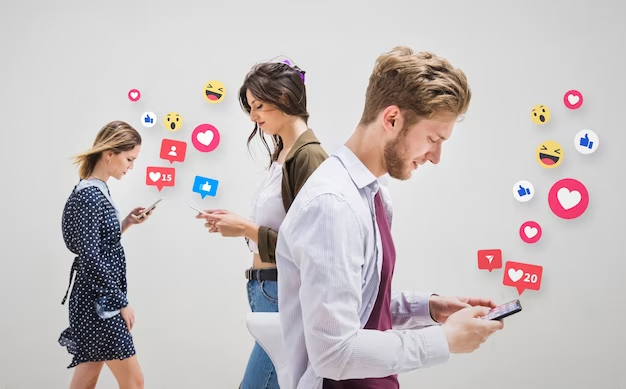 [Speaker Notes: Πηγή εικόνας: >Freepik</a>.]
Τι γίνεται αν δεν επιτευχθεί ο στόχος;
Ερωτήσεις προβληματισμού 
Είναι ο στόχος του σχεδίου επικοινωνίας μου σαφώς καθορισμένος με βάση το πλαίσιο στόχων SMART;
Έθεσα στόχους που να ευθυγραμμίζονται με το κοινό στο οποίο απευθύνομαι στο βήμα 1;
Πώς μπορώ να ξέρω αν το περιεχόμενο που δημιουργώ και η πλατφόρμα που χρησιμοποιώ είναι η σωστή επιλογή για το κοινό-στόχο μου;
Πόσο καλά μέτρησαν οι ΒΔΑ τον στόχο μου;
Υπάρχουν εξωτερικοί παράγοντες που επηρεάζουν την ικανότητά μου να προσεγγίσω το κοινό μου, όπως διακοπές, σημαντικά γεγονότα ή απροσδόκητες ειδήσεις;